Les animaux domestiques
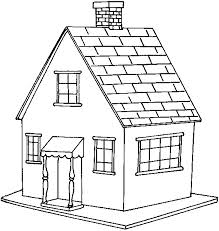 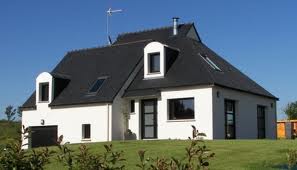 LE CHAT
LE CHAT
Il mange de la viande et des légumes.
Il est carnivore.
Un animal est carnivore quand il mange de la viande et herbivore quand il mange des plantes.
LE CHIEN
LE CHIEN
Il mange de la viande et des légumes.
Il est carnivore.
LES POISSONS
LES POISSONS
Ils mangent des granulés composés de petits insectes et de plantes.